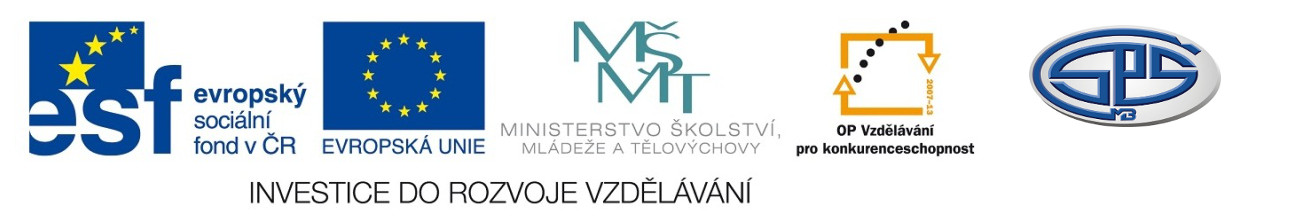 Způsoby vyjadřování složení směsí

PaedDr. Ivana Töpferová 


Střední průmyslová škola, Mladá Boleslav, Havlíčkova 456
CZ.1.07/1.5.00/34.0861
MODERNIZACE VÝUKY
Anotace:  výuková prezentace v prvním ročníku studia 
Předmět: chemie
Ročník: I. ročník SŠ
Tematický celek: obecná chemie
Klíčová slova: směs, roztok, rozpustnost látky, rozpuštěná látka, rozpouštědlo, nasycený roztok, nenasycený roztok, hmotnostní zlomek, objemový zlomek, hmotnostní koncentrace
Forma: vysvětlování a procvičování výpočtů	
Datum vytvoření: 29. 11. 2012
Roztoky
stejnorodé směsi = skládají se z rozpouštědla a rozpuštěné látky
Rozpuštěná látka - pevná
		- kapalná
		- plynná
Rozpouštědla 	- polární = voda
	- nepolární = ethanol, benzín, 		ether, aceton,...

Rozpouštědlo převládá nad rozpuštěnou látkou.
Roztoky mohou být kapalné, plynné nebo pevné.
Rozpustnost látky
= udává největší hmotnost látky v g, která se rozpustí ve 100 g rozpouštědla při určité teplotě a tlaku 





V nasyceném roztoku se při dané teplotě již další množství rozpouštěné látky nerozpustí.
Nenasycený roztok obsahuje menší množství rozpuštěné látky než roztok nasycený.
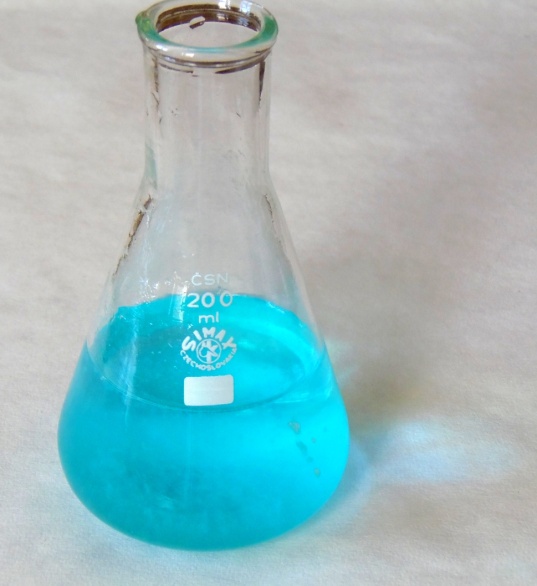 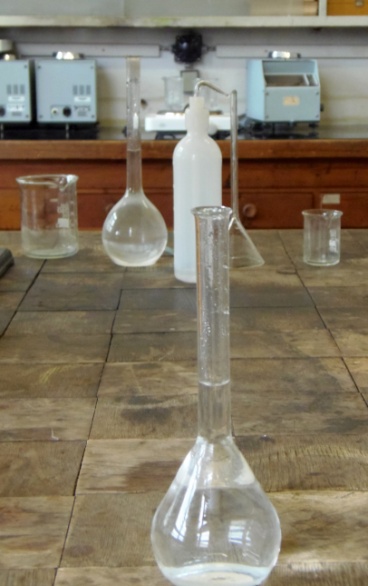 Obr. 1, 2  Roztoky
Rozpustnost látky
Nalezněte v MFCH tabulkách rozpustnost KBr a NaCl při  teplotě 0°, 20° a 100° C.

Křivky rozpustnosti
= grafické znázornění 
rozpustnosti látek v g 
v závislosti na teplotě
Vyjadřování složení směsí
vyjadřuje se množstvím rozpuštěné látky ve směsi

poměrný obsah složky =
                                          


Množství složky a celé směsi lze vyjádřit:
hmotností (m) [kg]
objemem (V) [m3]
látkovým množstvím (n) [mol]
Vyjadřování složení směsí
hmotnostní zlomek (procento) w(A) rozpuštěné látky A





m(A) = hmotnost rozpuštěné látky A
m = celková hmotnost roztoku
Čím je hmotnostní zlomek rozpuštěné látky menší, tím je roztok zředěnější a naopak, čím je větší, tím je roztok koncentrovanější.
Hmotnostní zlomek (procento)
Použití:	vyjádření složení potravin - např. ocet 
s 8% kyseliny octové, smetana s 12% tuku, mléko s 3,5% tuku, džus s 50% podílem ovoce, ...
            	vyjádření složení roztoků používaných 
v chemii, v zemědělství, lékařství, ...
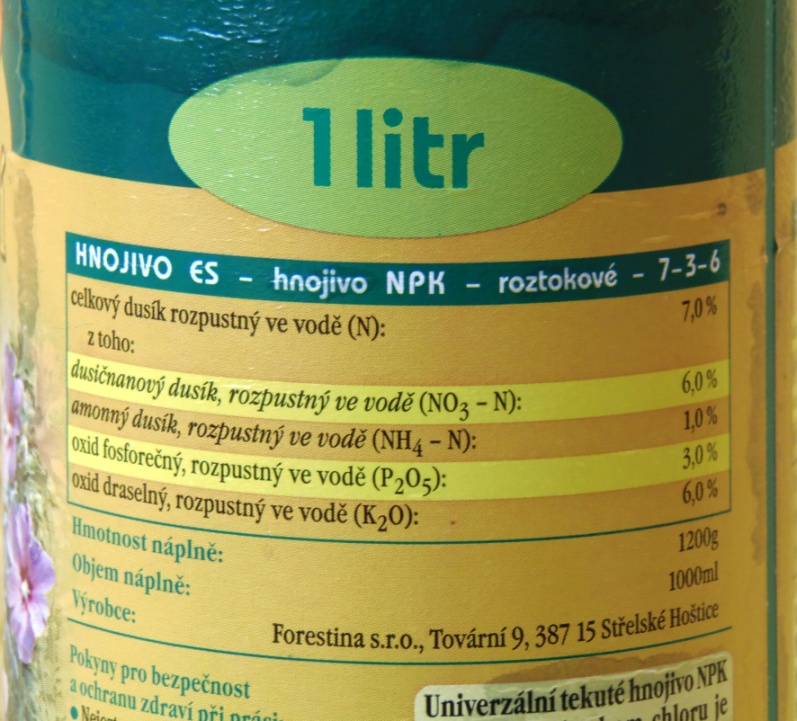 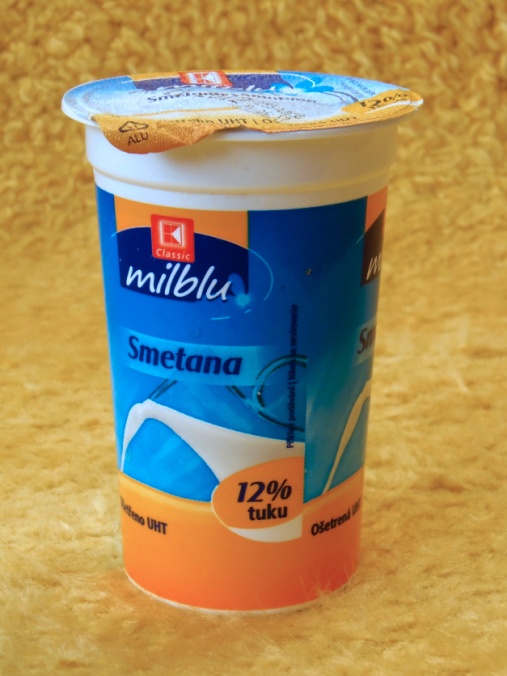 Obr. 3,4  Ilustrační  foto
Hmotnostní zlomek (procento)
Na plechovce slazeného plnotučného mléka 
o hmotnosti 400 g je uveden obsah 8 hmotnostních % tuku. Určete, kolik gramů tuku mléko obsahuje?







Mléko obsahuje 32 g tuku.
Hmotnostní zlomek (procento)
Ve 100 g vody je rozpuštěno 60 g NaOH. Jaký je hmotnostní zlomek NaOH v roztoku? Kolikaprocentní je vzniklý roztok? 


 


Hmotnostní zlomek NaOH v roztoku je 0,375.
Vzniklý roztok je 37,5%.
Vyjadřování složení směsí
objemový zlomek (procento) φ(A) rozpuštěné látky A






V(A) = objem rozpuštěné látky A
V= celkový objem roztoku
Objemový zlomek(procento)
Použití: vyjádření složení vzduchu, půdy, ... 

Ve vzduchu je přibližně 21 objemových % kyslíku.
Určete, kolik kyslíku v m3 (v litrech) je ve třídě 
o velikosti 10 m x 20 m x 6 m?
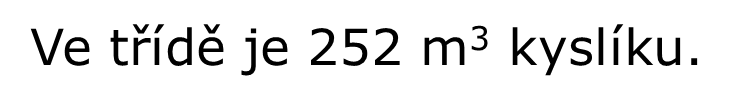 Vyjadřování složení směsí
hmotnostní koncentrace cm(A) rozpuštěné látky A
= podíl hmotnosti látky A a objemu roztoku V
        
 


Základní jednotkou hmotnostní koncentrace 
je kg⋅m-3.
Užívané jednotky jsou kg⋅dm-3 = g⋅cm-3 = 
= 103⋅g⋅dm- 3 = 103⋅g⋅l-1
Hmotnostní koncentrace
Použití: vyjádření imisních limitů pro látky znečišťující ovzduší v mg.m-3 nebo μg.m-3 
- např. imisní limit oxidu siřičitého je za 24 hodin  maximálně 125 μg.m-3
             vyjádření složení minerální vody v mg.l-1
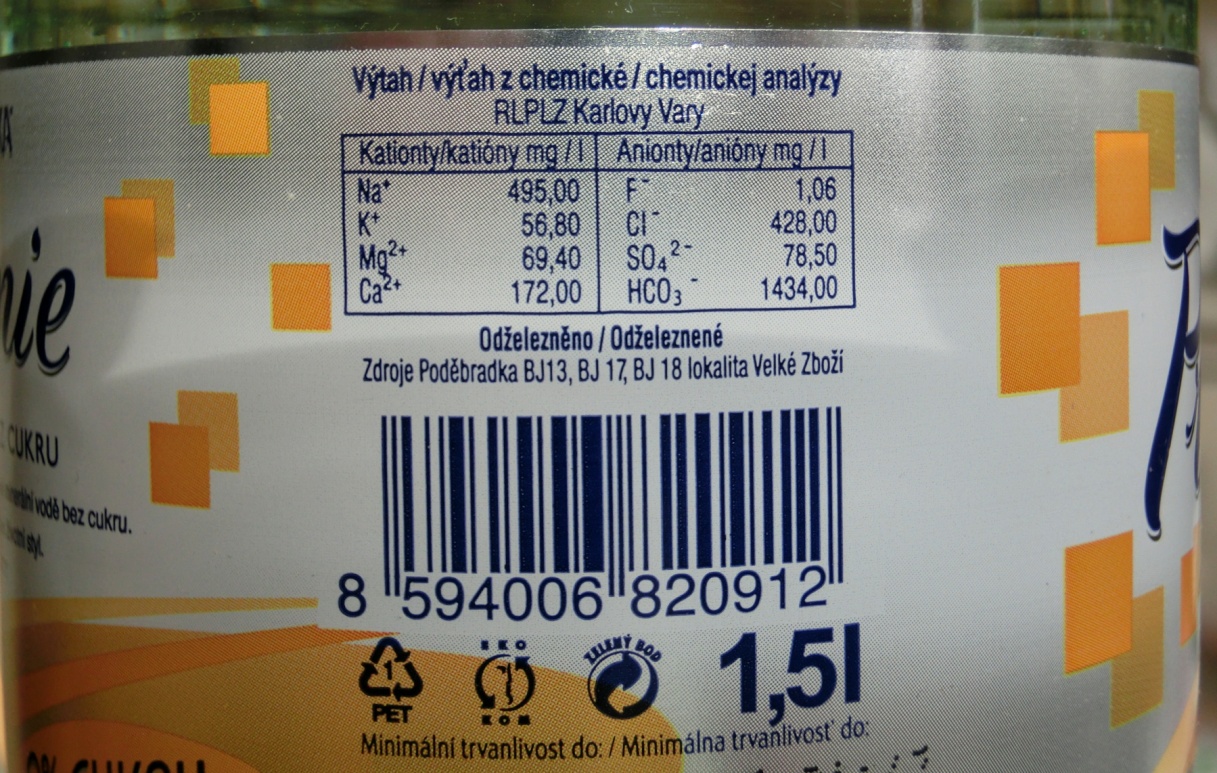 Obr. 5  Chemická analýza na láhvi vody
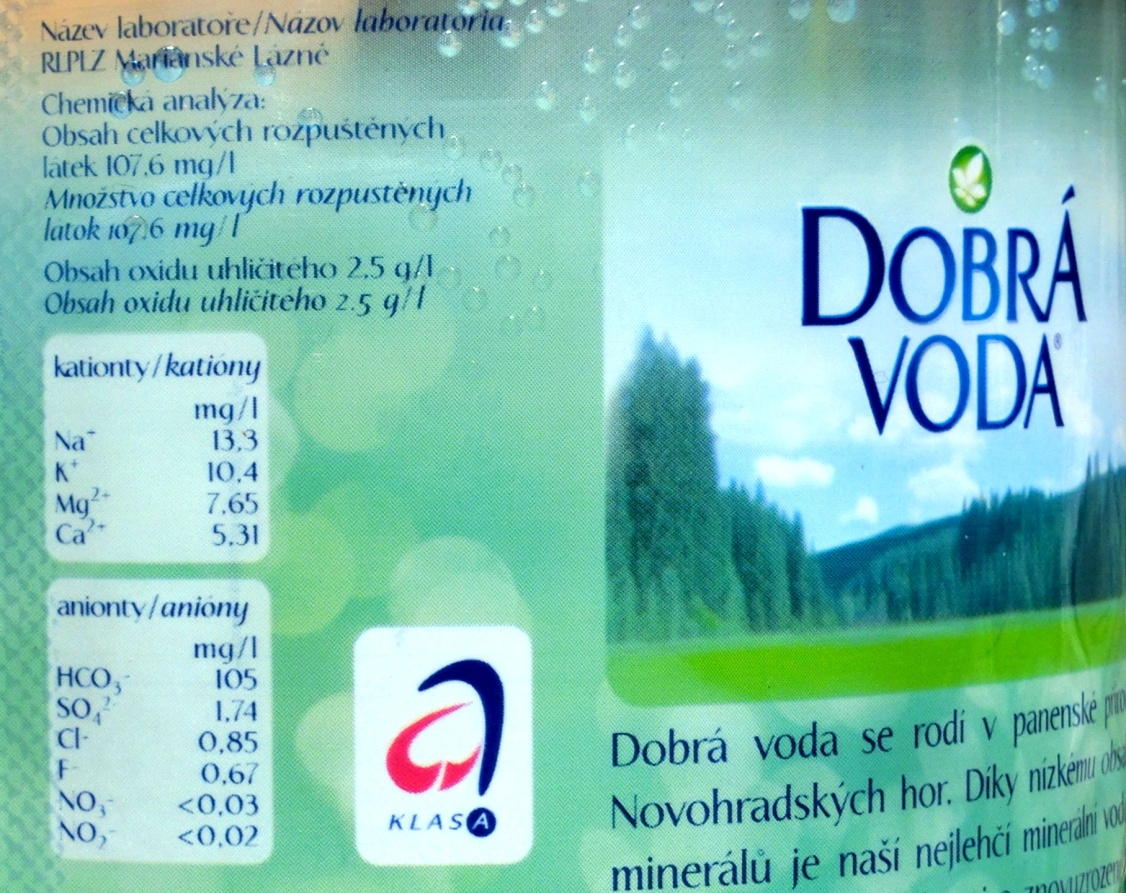 Obr. 6  Chemická analýza na láhvi vody
Hmotnostní koncentrace
Určete hmotnostní koncentraci solí v minerálce, jestliže při odpaření 0,5 l minerální vody zbylo 300 mg solí.





Hmotnost. koncentrace solí v minerálce je 0,6 g.l-1.
Seznam obrázků:
Obr. 1 až 6  foto: Ivana Töpferová
Použité zdroje:
MACH, J., PLUCKOVÁ, I., ŠIBOR, J. Chemie pro 8. ročník. Úvod do obecné a anorganické chemie. Brno: NOVÁ ŠKOLA, s.r.o., 2010. ISBN 978-80-7289-133-7.
Čtrnáctová, H., KOLÁŘ, K., SVOBODOVÁ, M., ZEMÁNEK, F. Přehled chemie pro základní školy. Praha: SPN a.s. , 2006. ISBN 80-7235-260-1.
ŠKODA, J., DOULÍK, P. Chemie 9 učebnice pro základní školy a víceletá gymnázia. Plzeň: Fraus, 1.vydání, 2007. ISBN 978-80-7238-584-3.
MIKULČÁK, J., KLIMEŠ, B., ŠIROKÝ, J., ŠŮLA, V., ZEMÁNEK, F. Matematické, fyzikální a chemické tabulky pro střední školy. Praha:PROMETHEUS, s.r.o., 4.vydání, 2011. ISBN 978-80-7196-345-5.